Hours and Minutes
к уроку английского языка в 4 классе
(учебник « Английский язык 4» под редакцией В.П. Кузовлева )

                                                                          Выполнила: учитель английского языка
                                                                 МОУ СОШ № 43 г. Твери
                                                                               Репина Светлана Вячеславовна
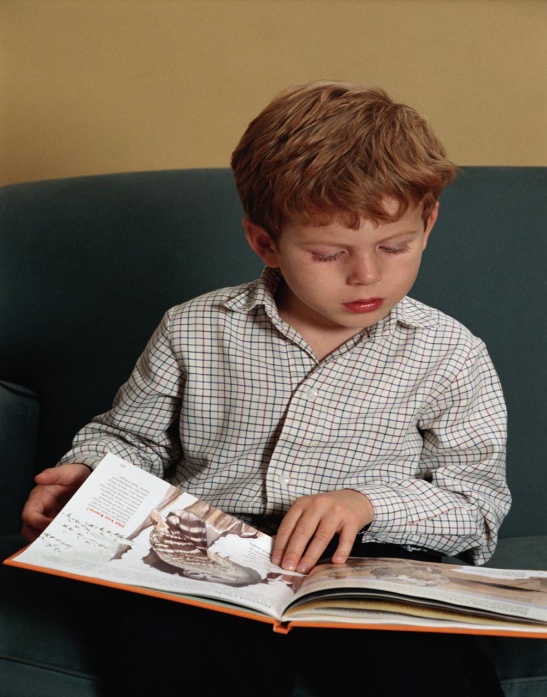 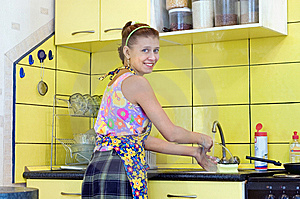 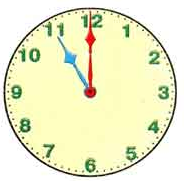 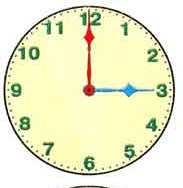 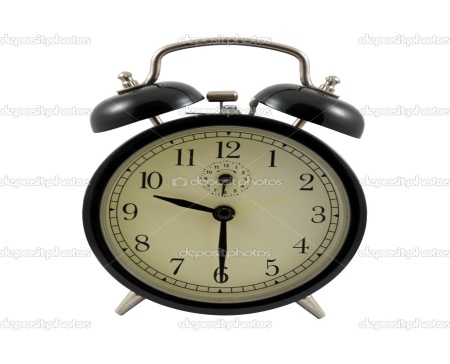 Jaсk’s  Family
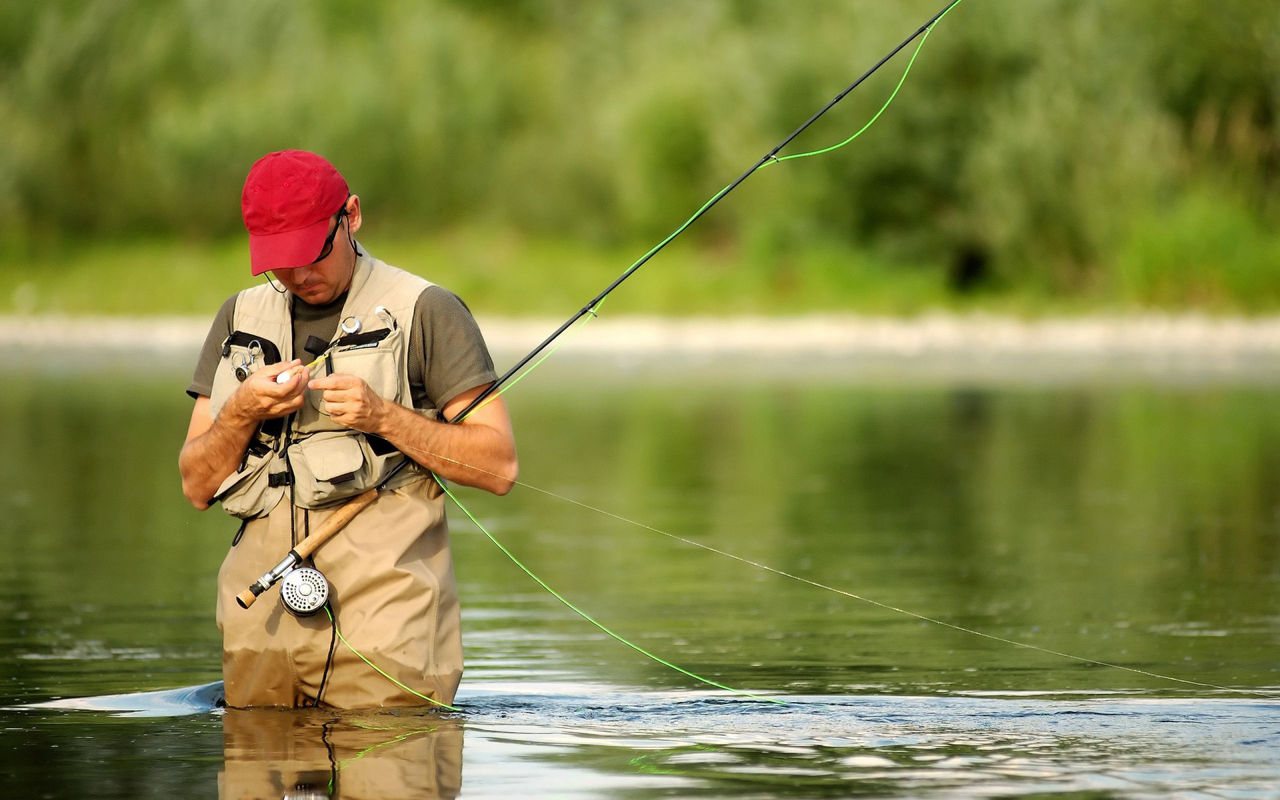 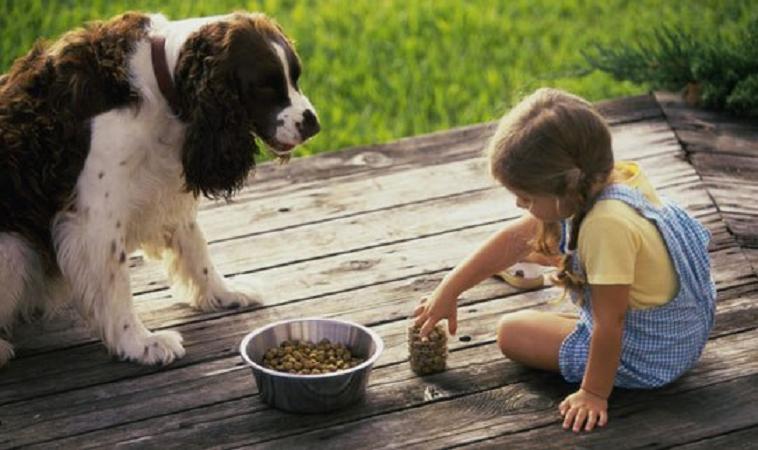 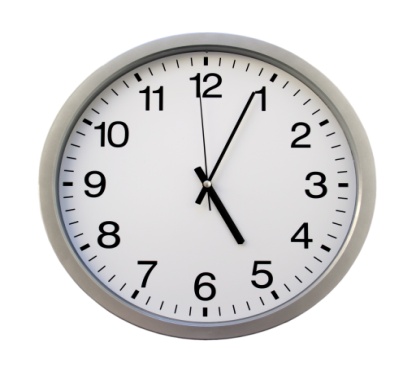 What’s the time
In    London ?                            In New York?







      __________                              __________

        ____________                                        ___________
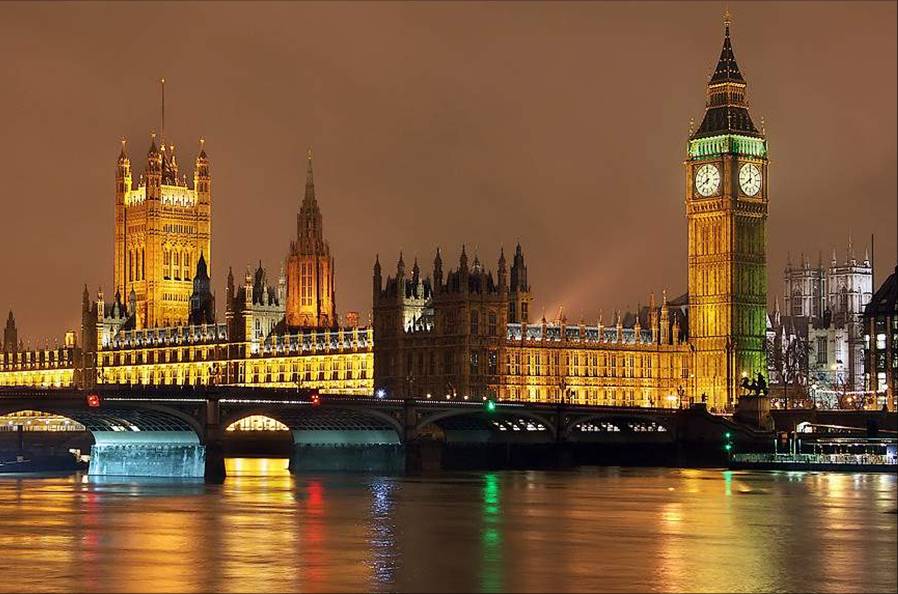 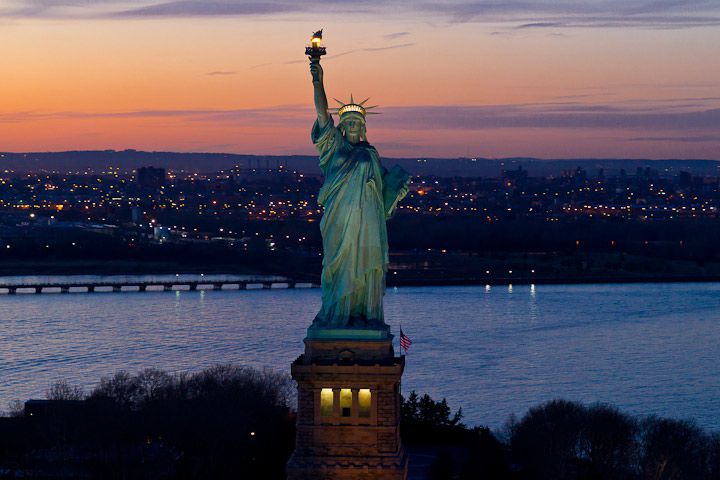 “MAGIC  CLOCK”
Tick – tock,
                                                  Magic clock.
                                                  What’s the time?
                                             It’s 12 (3, 6, 9,) o’clock.
What’s the time ?
New York             London             Moscow
        _______                 5 pm                  8 pm 
        _______               ______              12:30 pm
        7:15 am                ______                3:15 pm
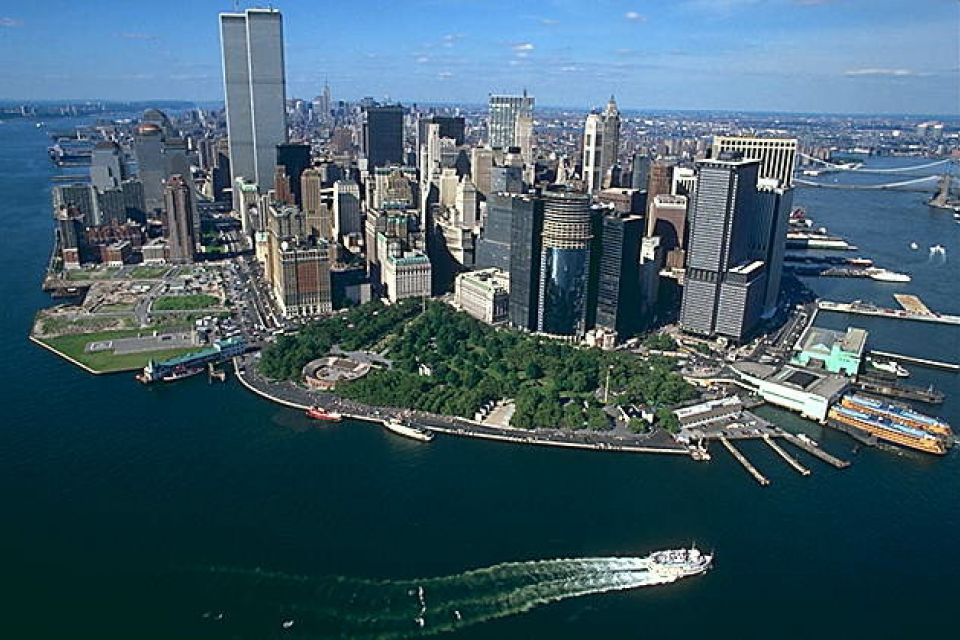 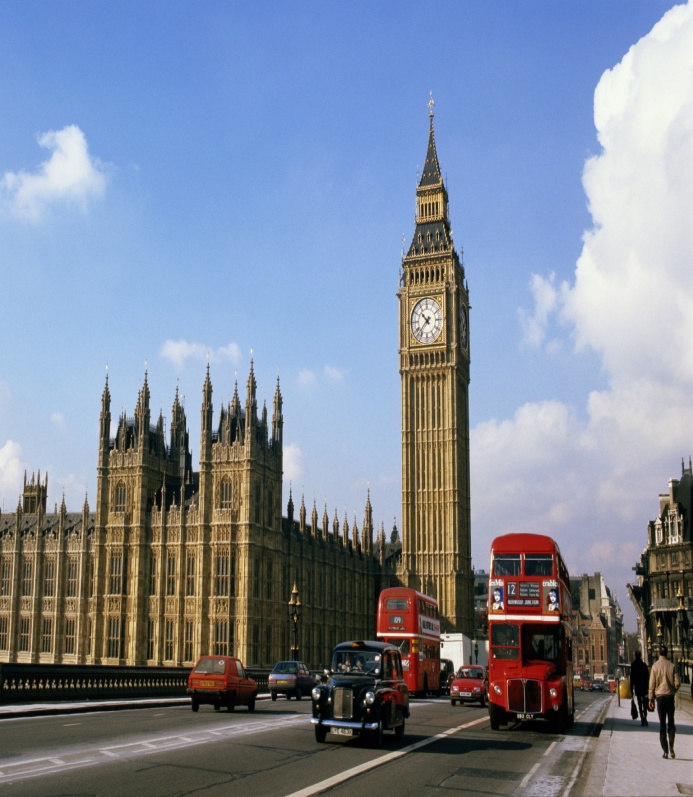 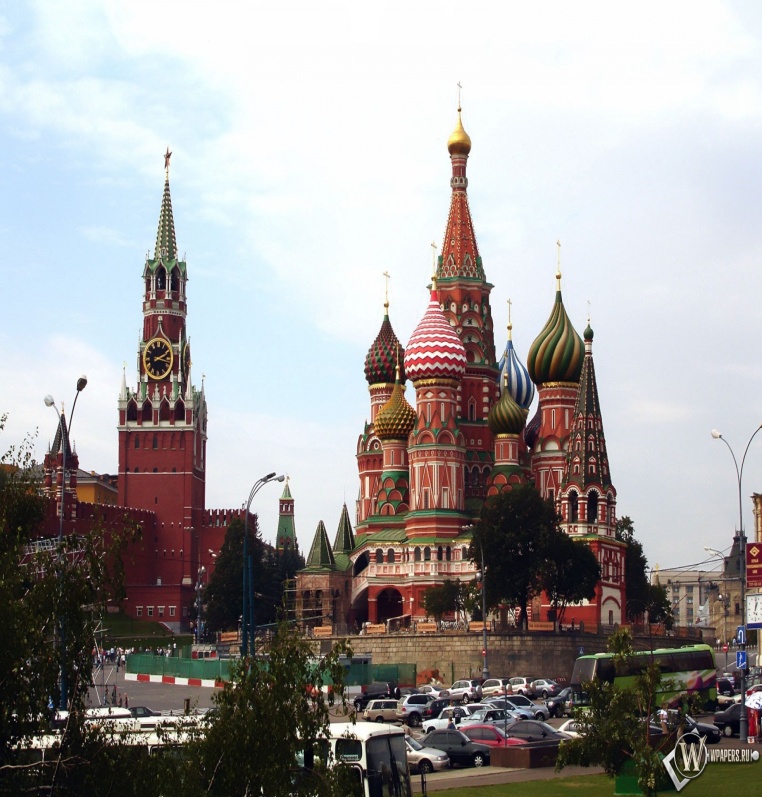 What’s the time ?
New York             London             Moscow
        12 pm                 5 pm                  8 pm 
       4:30 am             9:30 am              12:30 pm
        7:15 am              12:15 pm              3:15 pm
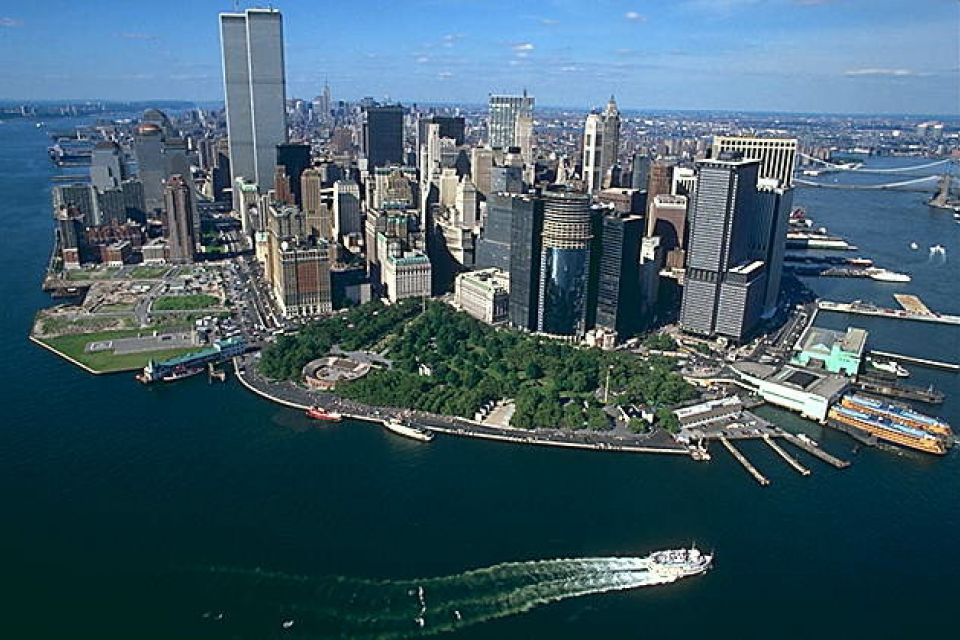 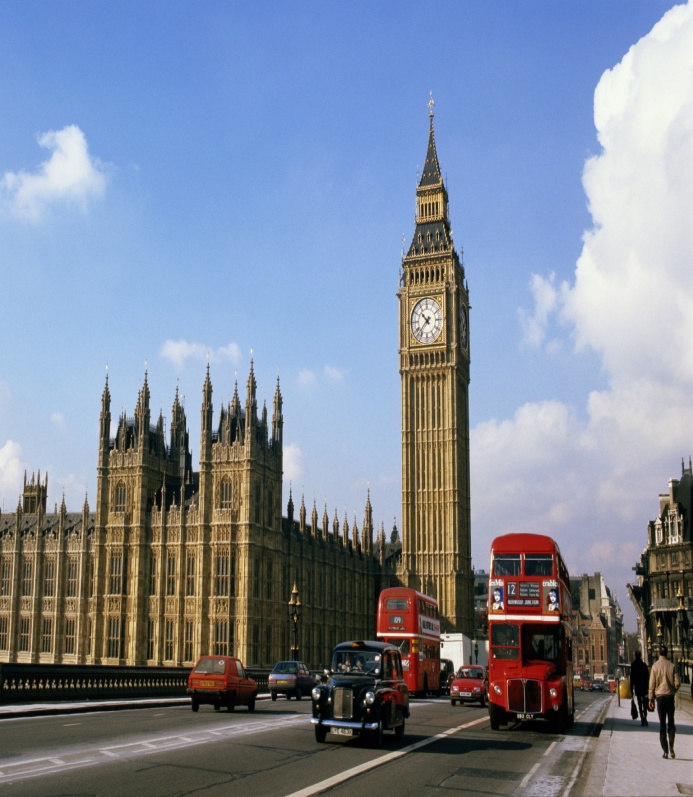 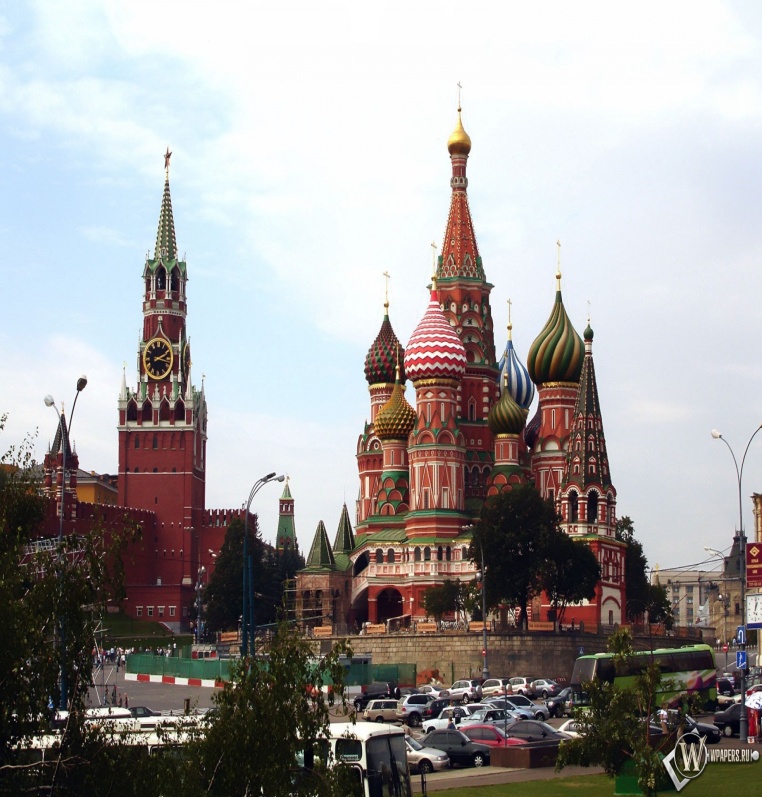 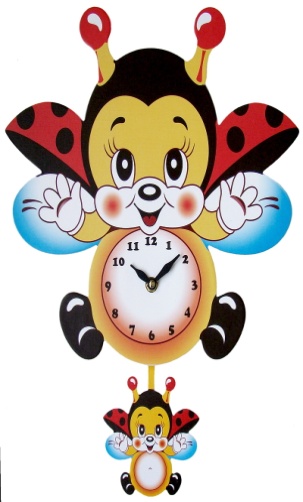 AT   HOME:
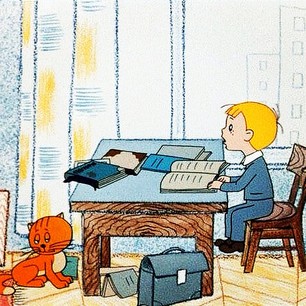 R. ex.1
A.B. ex.2
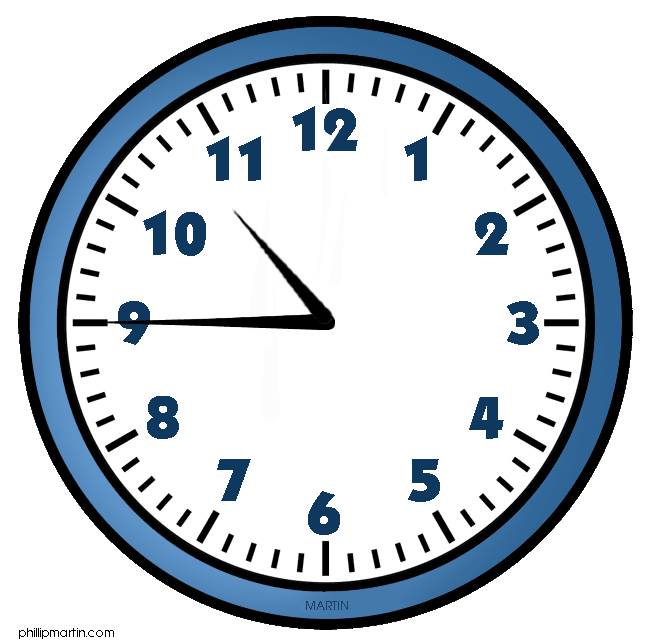 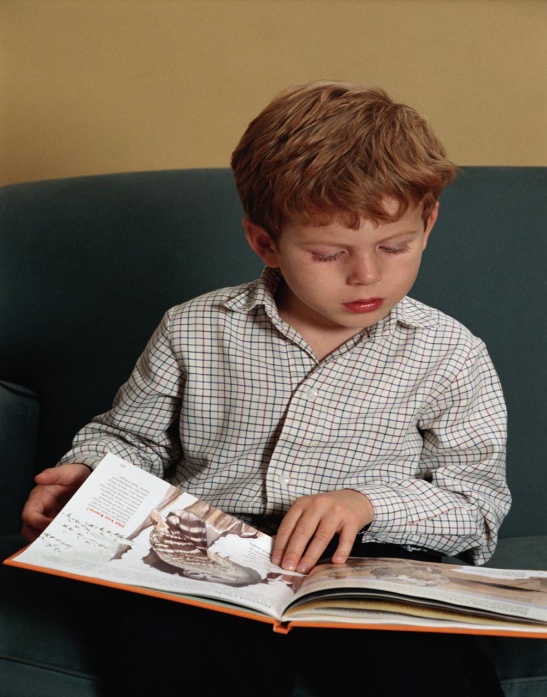 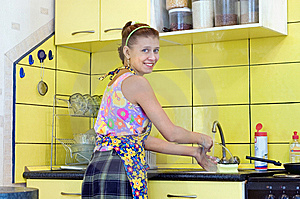 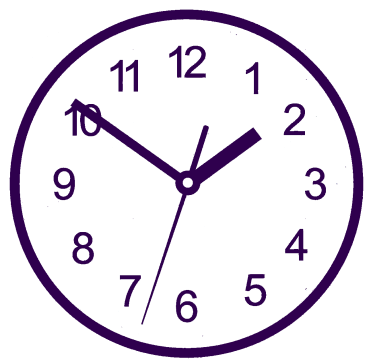 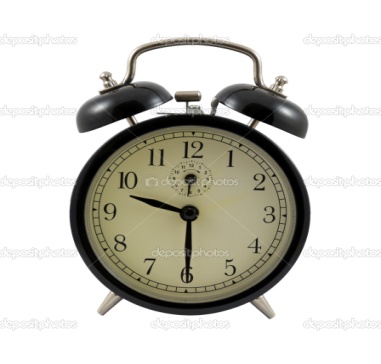 Jack’s Family
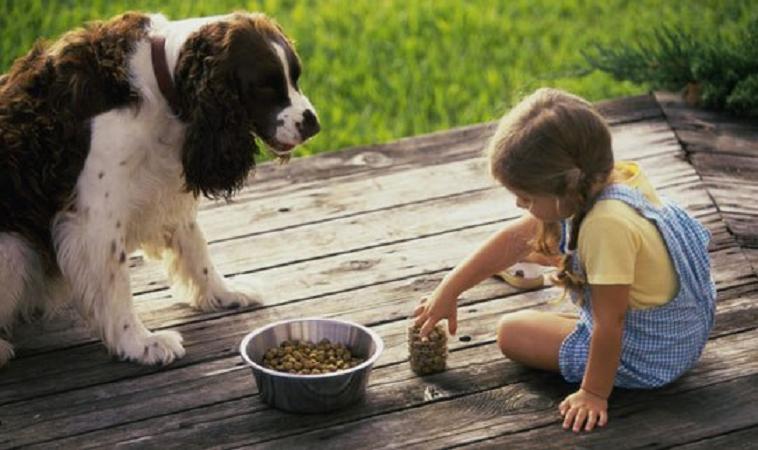 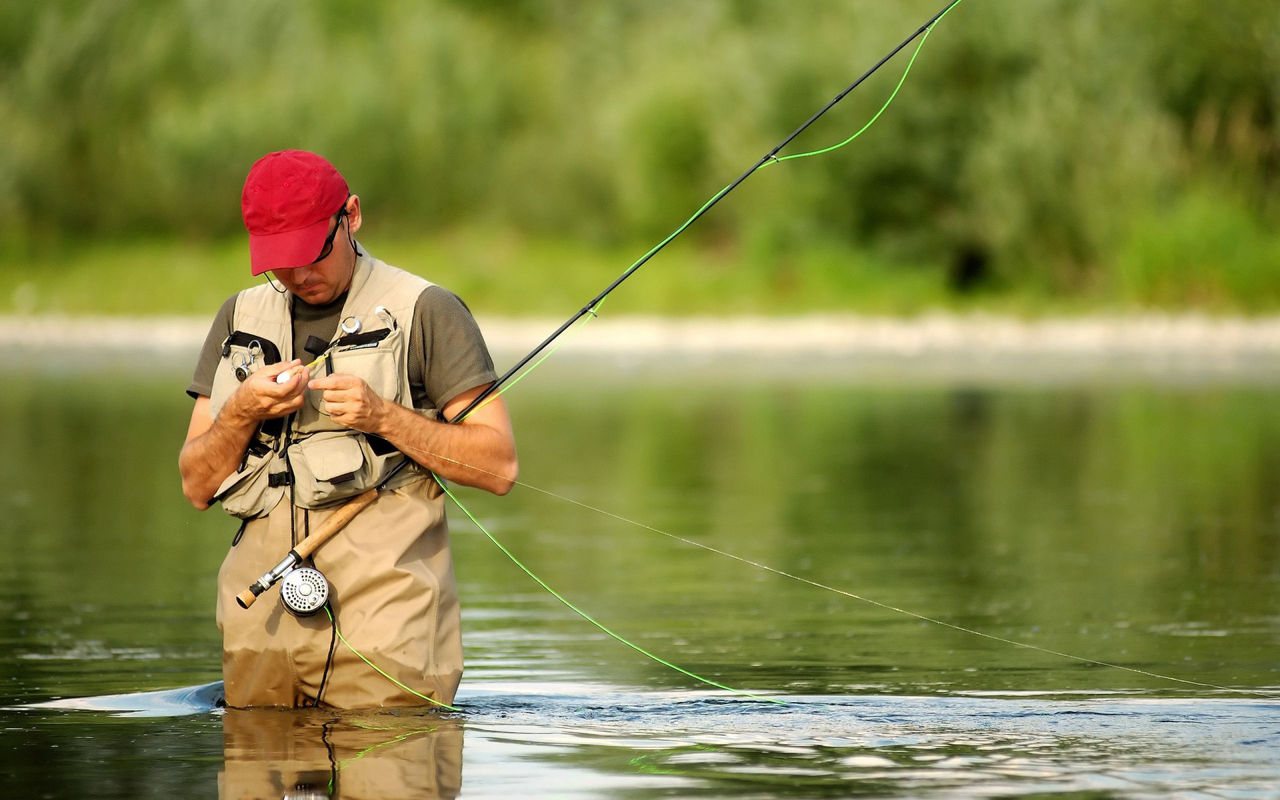 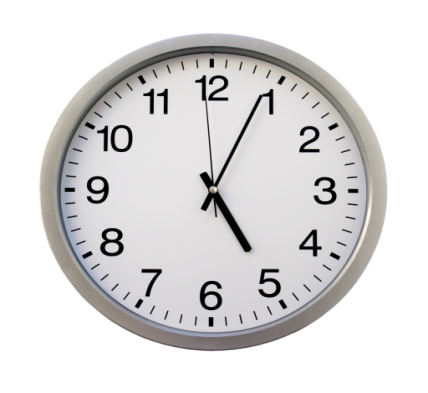 When does Jack usually … ?
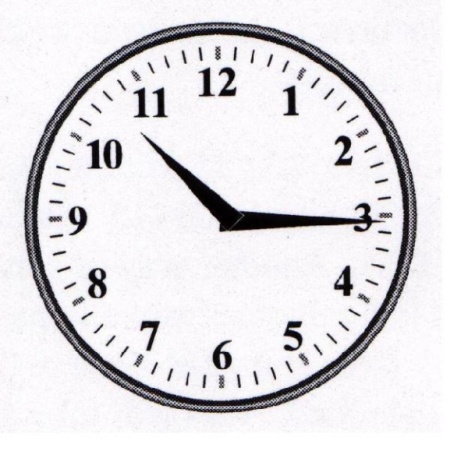 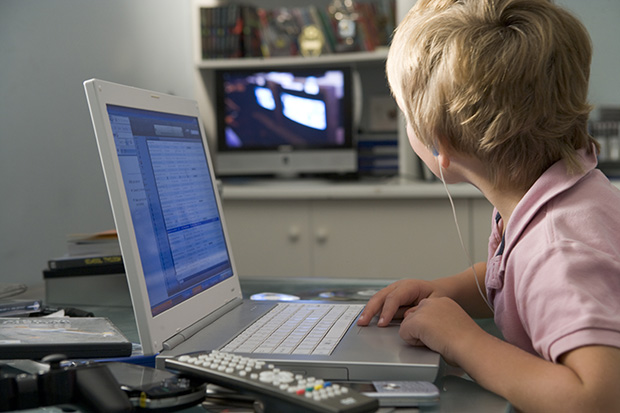 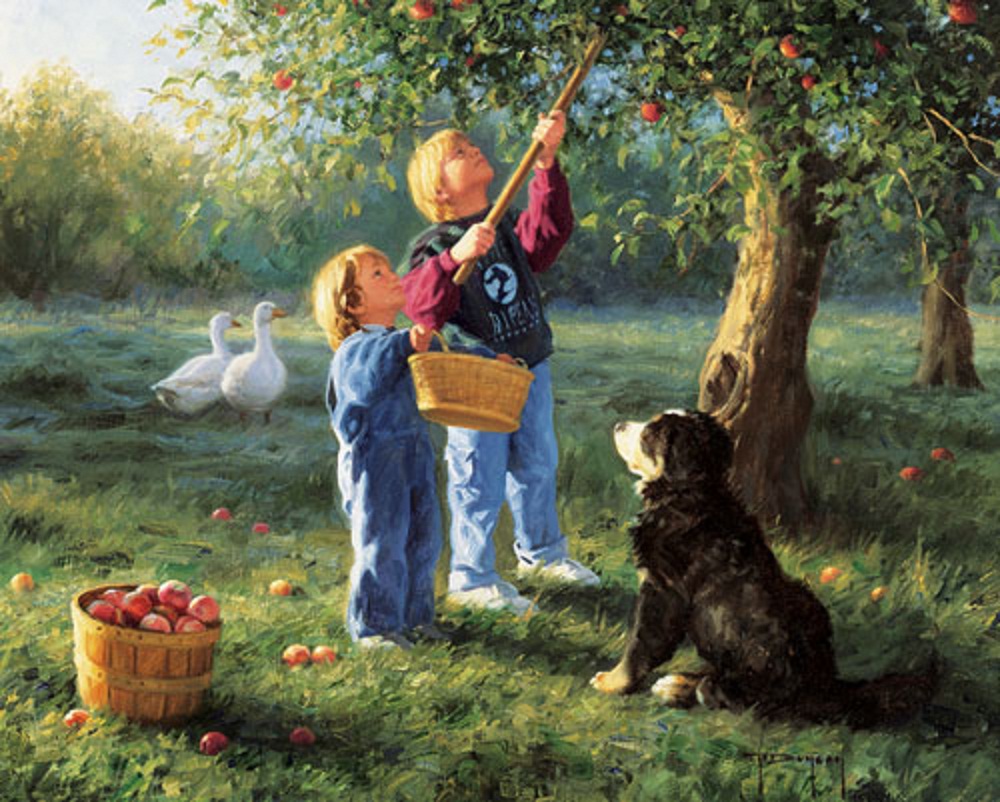 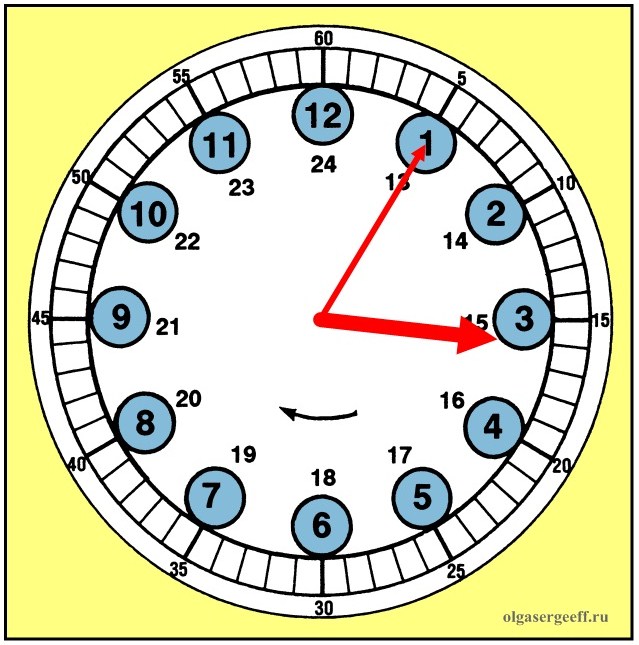 When does Jack usually … ?
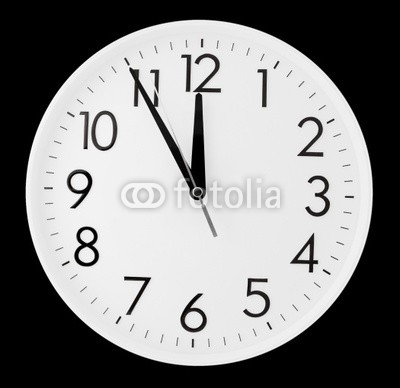 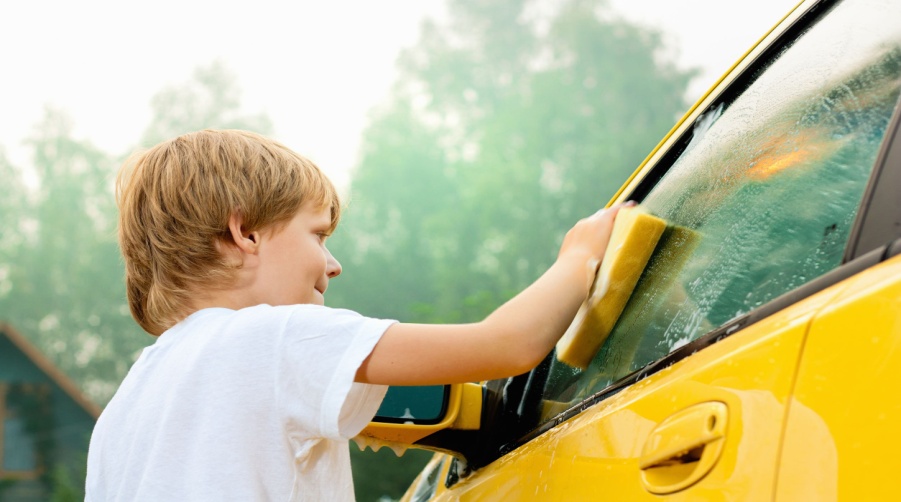 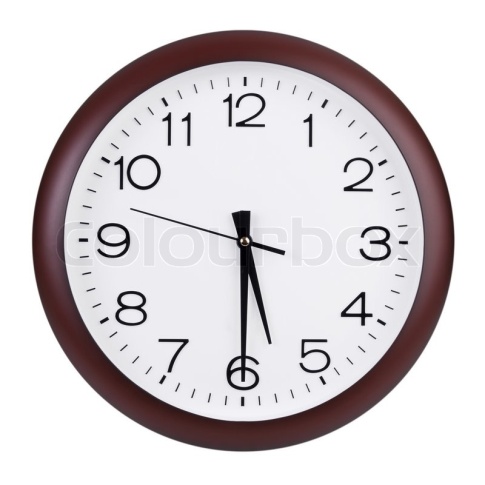 Thank you for the lesson!